Seth Guberman, Embry-Riddle Aeronautical University
Hatchling I BalloonSat
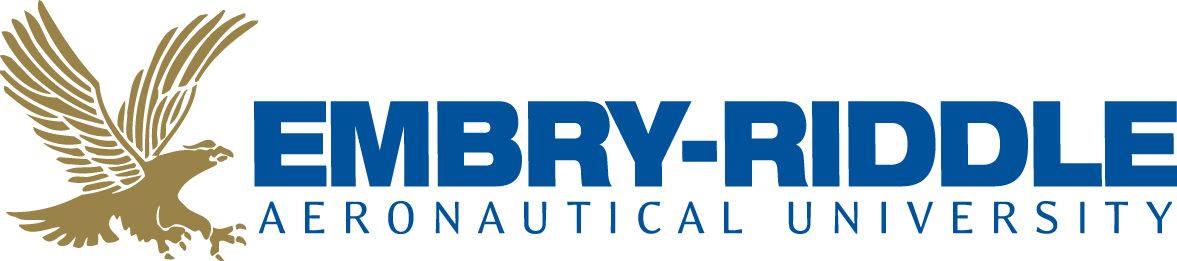 ObjectiveEmbry-Riddle satellite in space by 2013
Hatchling I is one of many steps along the way to having an Embry-Riddle satellite in orbit.

Focus on:
Heritage
Development
Experience
Science
2
Seth Guberman, ERAU 2010
The MissionCertify components for future missions
Hatchling I uses CubeSat-size electronics to facilitate the transition from balloon payload to satellite.

Pima Community College’s BrightStar is the scientific payload supported by Hatchling I.
3
Seth Guberman, ERAU 2010
The RideLSU High-Altitude Student Platform
HASP is a support vehicle providing students with flight opportunity intermediary to small latex sounding balloons and Earth-orbiting satellites.

Profile:
11 million cubic foot balloon
Up to 120,000 foot altitude
Up to 20 hour flight
3 kg student payloads
4
Seth Guberman, ERAU 2010
HASP Flight ProfileLong-term exposure to the near-space environment
Figure 1: Flight Profile (Source: laspace.lsu.edu, 2010)
5
Hatchling I Core SystemsMultipurpose satellite bus
Structure
Power management
On-board computer
Radio communication
PCB Stack
Aluminum Frame
Composite Skin
Figure 2: Exploded View
6
StructureFoam/E-glass composite with aluminum frame
10.5”
6”
Figure 3: Structure (side view)
7
StructureFoam/E-glass composite with aluminum frame
0.5” thick
Figure 4: Structure (top view)
8
Power ManagementRegulate incoming 30V and switch power to components
DC/DC Converters
Relays
Figure 5: Power Management Unit
9
On-board ComputerPackage telemetry and relay commands
Dual microprocessors
Level-shifter
Figure 6: On-board Computer
10
CommunicationPackage and interpret audio packets
TinyTrak Modem
GPS Receiver
Figure 7: Communication Module
11
Next StepsTo be completed …
Thermal/vacuum test at ERAU
Test flight on ERAU sounding balloon
HASP integration (Summer 2010)
Flight! (September 2010)
Seth Guberman, ERAU 2010
12
AcknowledgementsThank you to…
Mentor: Jack Crabtree
Mentor: Dr. Ron Madler
Partner: PCC Science Department
Arizona Space Grant Consortium
Seth Guberman, ERAU 2010
13
Questions?“I think there might be a noise problem…”
Figure 8: Data Integration Test with PCC
14
Supplemental Slides
Just in case…